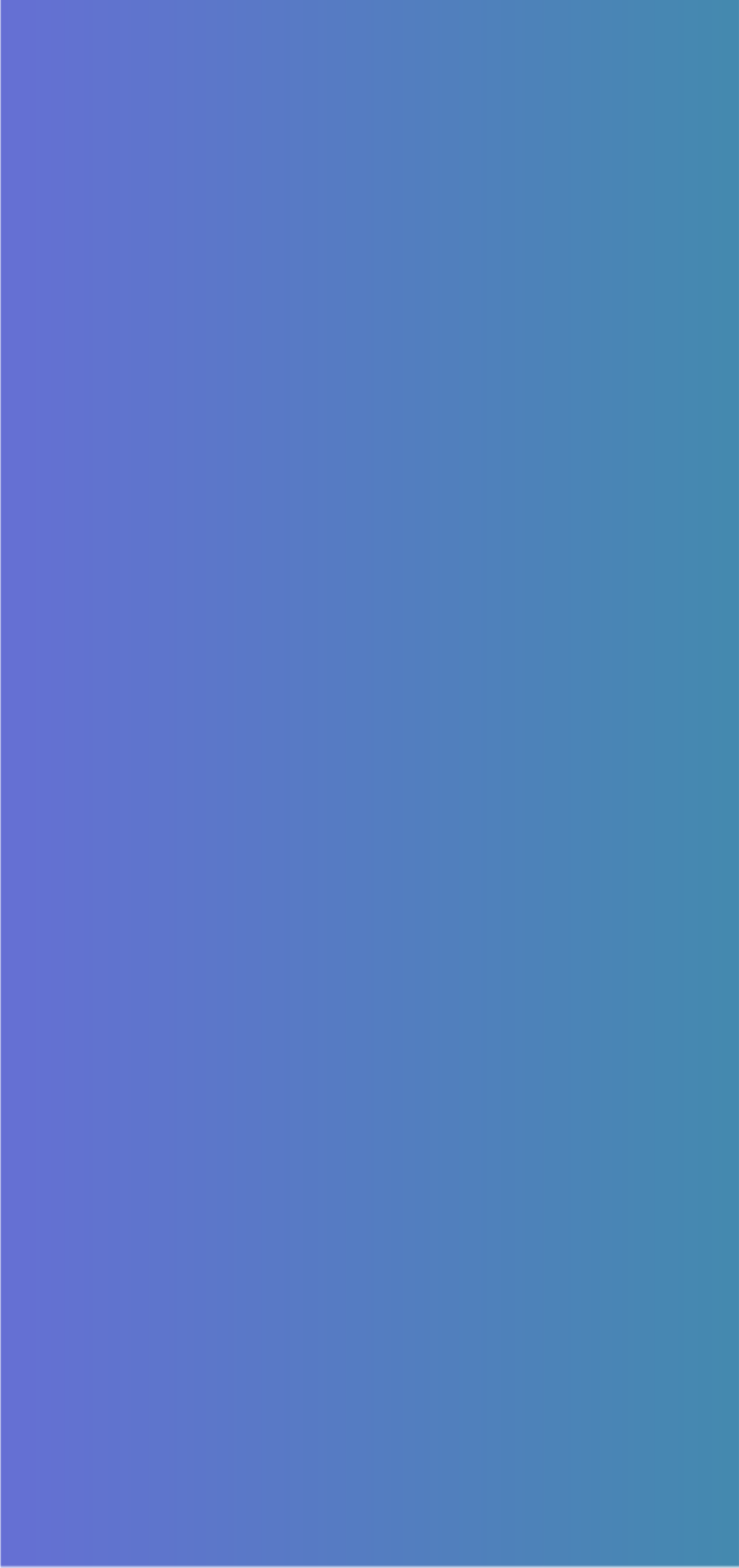 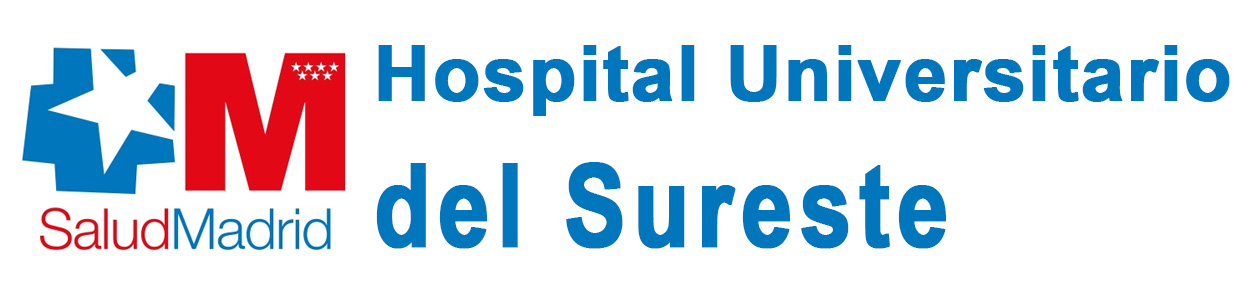 ¿QUÉ ES
PROGRAMA
¡ACOMPÁÑAME!
¡ACOMPÁÑAME!?
Es un programa de  formación para personas  con problemas de salud  mental que quieran apoyar a otras personas que también tienen problemas de salud.
CONTACTO
Enf_psq_enlace.hus@salud.madrid.org
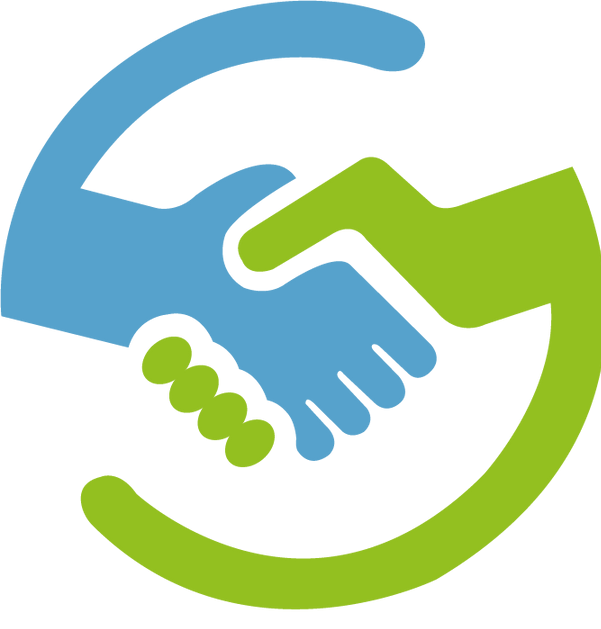 Curso básico GRATUITO
25 horas
El curso se basa en el apoyo entre  iguales y la experiencia vivida es el eje  transversal de la formación.
https://www.ubu.es/programa-  acompaname
Y quien quiera recibir más formación dispondremos de un Curso Universitario GRATUITO
150 horas
Será después del curos de 25 horas y su finalidad es desarrollar la figura del  Agente de Apoyo Mutuoapoyo  entre iguales en el , así como la  implementación de servicios de entorno social. La  formación incluye prácticas.
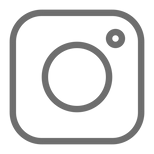 https://www.instagram.com/  programa_acompaname/
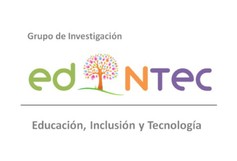 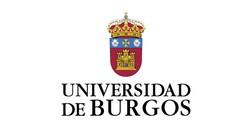 LA FIGURA DEL  AGENTE DE APOYO  MUTUO
Son personas con experiencia  vivida en salud mental, que  reciben formación para guiar y  apoyar a otras personas que  están experimentando  problemas similares.
Además, se han comprometido  personalmente con su  recuperación, la han  mantenido durante un periodo  de tiempo y están dispuestas a  compartir lo que han  aprendido acerca de la  recuperación de una manera  inspiradora.

“NO ES DAR TERAPIA, 
ES DAR APOYO”
OBJETIVO DE
¡ACOMPÁÑAME!
LOS SERVICIOS DE  APOYO ENTRE  IGUALES
L@s Agentes  de Apoyo Mutuo, desarrollan su  actividad en servicios de apoyo  entre iguales.
El objetivo general es formar  en ayuda mutua y apoyo entre  iguales a personas con  problemas de salud mental  para que acompañen en determinados momentos del proceso de recuperación.
Se definen como aquellos donde  personas con experiencia en  salud mental que han recibido  una formación específica, ofrecen  orientación y apoyo a otras  personas que están pasando por  una situación similar.
¿A QUIÉN SE  DIRIGE?
El programa ¡ACOMPÁÑAME!  está dirigido a cualquier  personas con algún problema de salud mental que quiera dar apoyo  entre iguales
Más información:Enf_psq_enlace.hus@salud.madrid.org